Driver Diagram
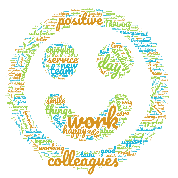 Secondary Drivers
Change Ideas
Primary Drivers
Aim